Feature Scattering in the Large: A LongitudinalStudy of Linux Kernel Device Drivers
Leonardo Passoslpassos@gsd.uwaterloo.caUniversity of Waterloo 
Canada
Jesús Padillajpadillagaeta@gsd.uwaterloo.caUniversity of Waterloo 
Canada
Thorsten Bergerjpadillagaeta@gsd.uwaterloo.caUniversity of Waterloo 
Canada
Sven Apelapel@uni-passau.deUniversity of Passau
Germany
Krzysztof Czarneckikczarnec@gsd.uwaterloo.caUniversity of Waterloo 
Canada
Marco Tulio Valente mtov@dcc.ufmg.brFederal University of Minas GeraisBrazil
1
Modularity’15 Research Track
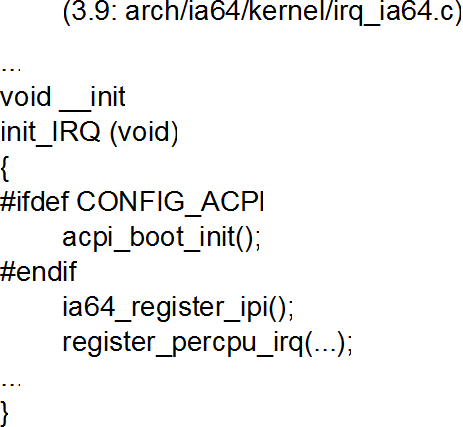 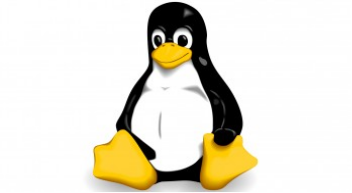 Feature CONFIG_ACPI is scattered across the IA-64 CPU code
Feature = configuration option
2
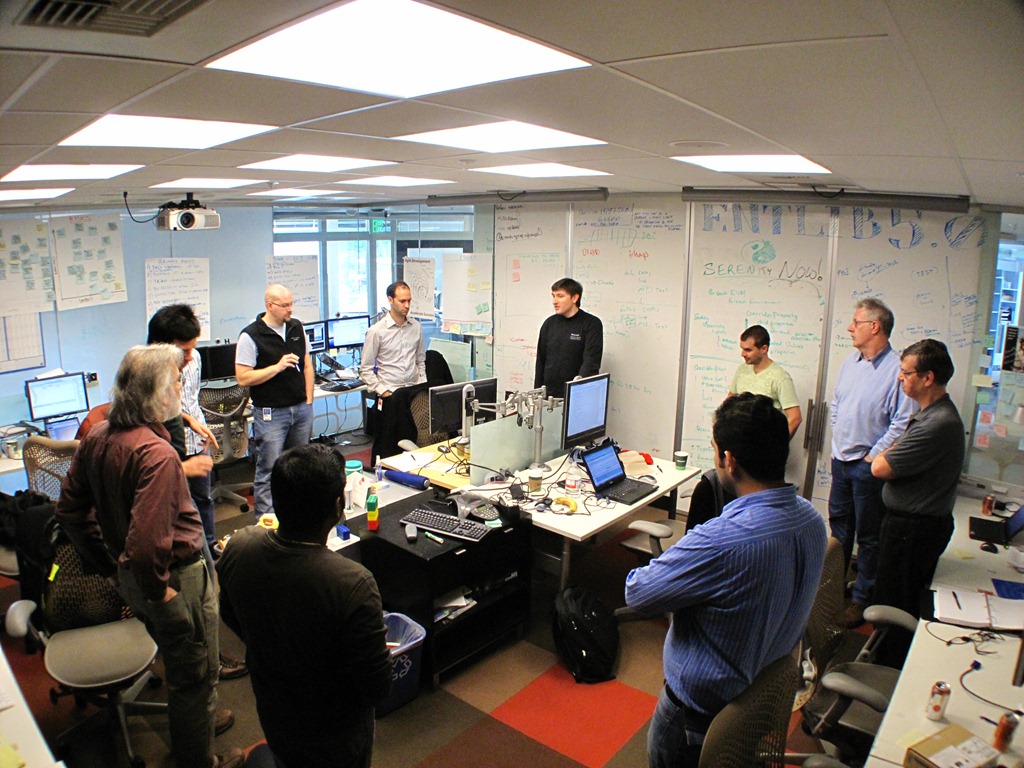 Hinders parallel development
3
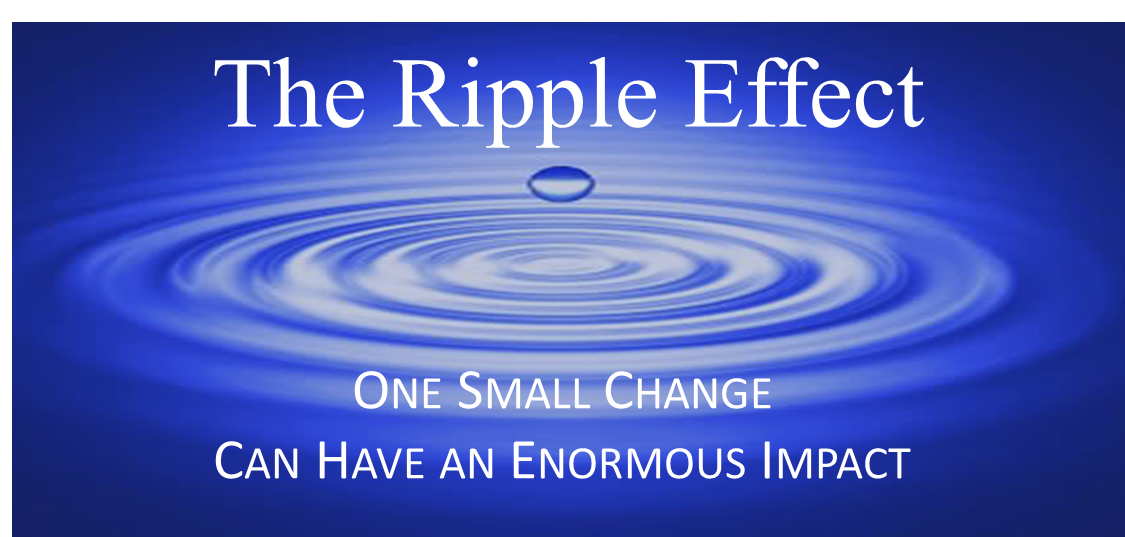 4
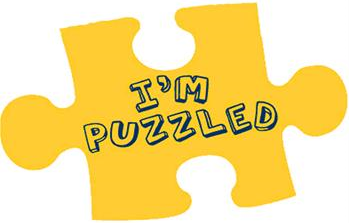 Leads to code tangling, negatively affecting codeunderstanding
5
Nonetheless, feature scattering is a popular mechanism to support new features
6
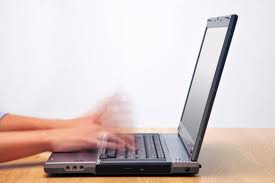 Quick solution understood by all developers
7
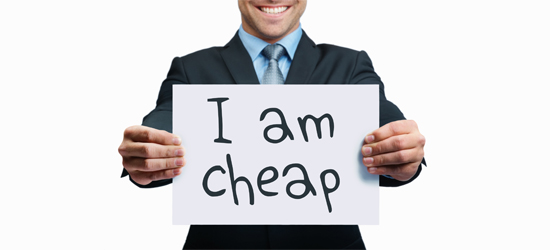 No modules, no interfaces, no design patterns, etc.
8
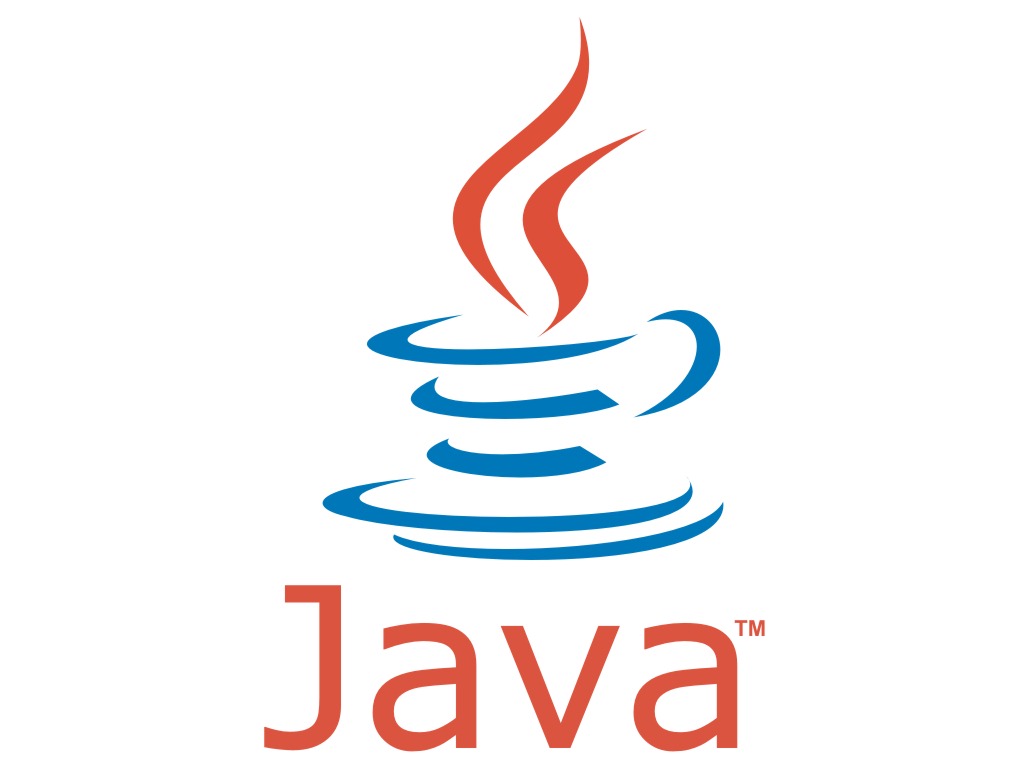 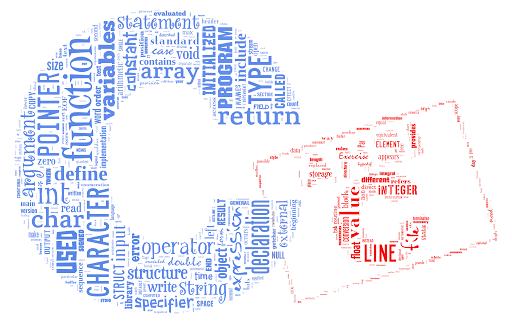 Allows overcoming modularity limitations in existing 
programming languages
(not every feature can be modular)
9
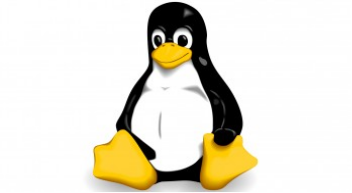 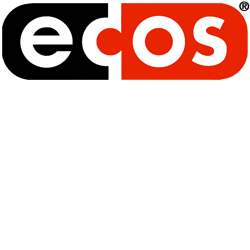 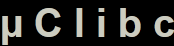 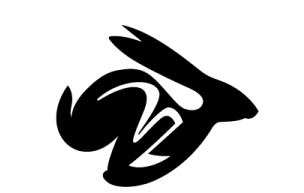 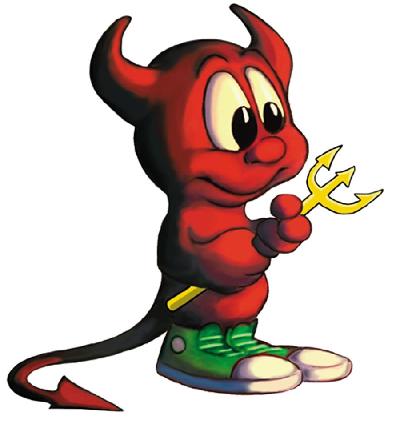 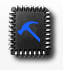 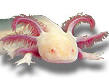 axTLS
Coreboot
SeaBIOS
FreeBSD
Many large & long-lived software systems have shown that is possibleto continuously-evolve in the face of feature scattering
10
However, no empirical study has investigated feature scattering in the evolution of large and long-lived systems
11
Such kind of studies are keyin creating a general theory on how  to effectively manage feature scattering
12
[Speaker Notes: Thus, we argue…]
How could a theory help?
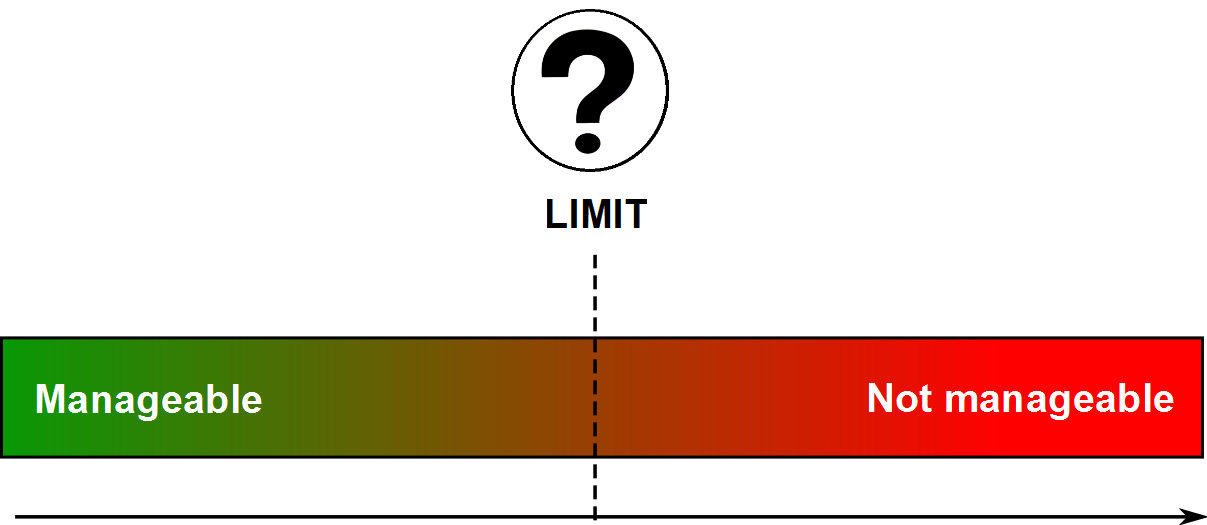 Scattering is notnecessarily bad(easy & cheap solution)
Scattering is harmful
Scattering
13
Many empirical works have to be performed before  devising such a theory
14
“A journey of a thousand miles must begin with the first step”
15
Starting point:  the Linux kernel
16
> 13,000 features
feature-oriented system
continuously evolving
17
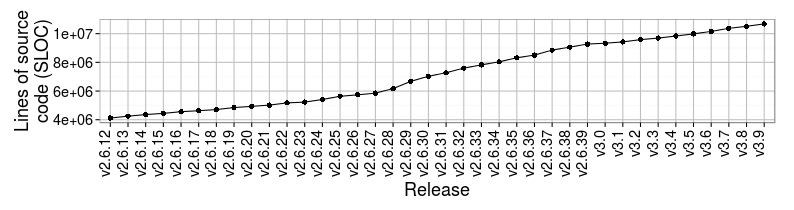 r = 0.996
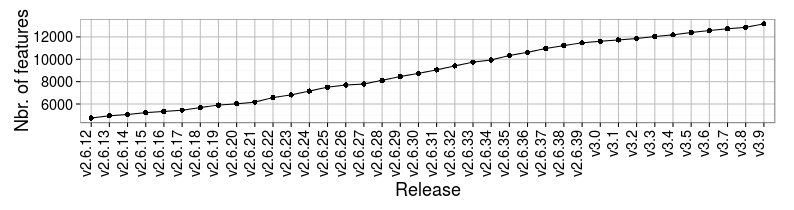 18
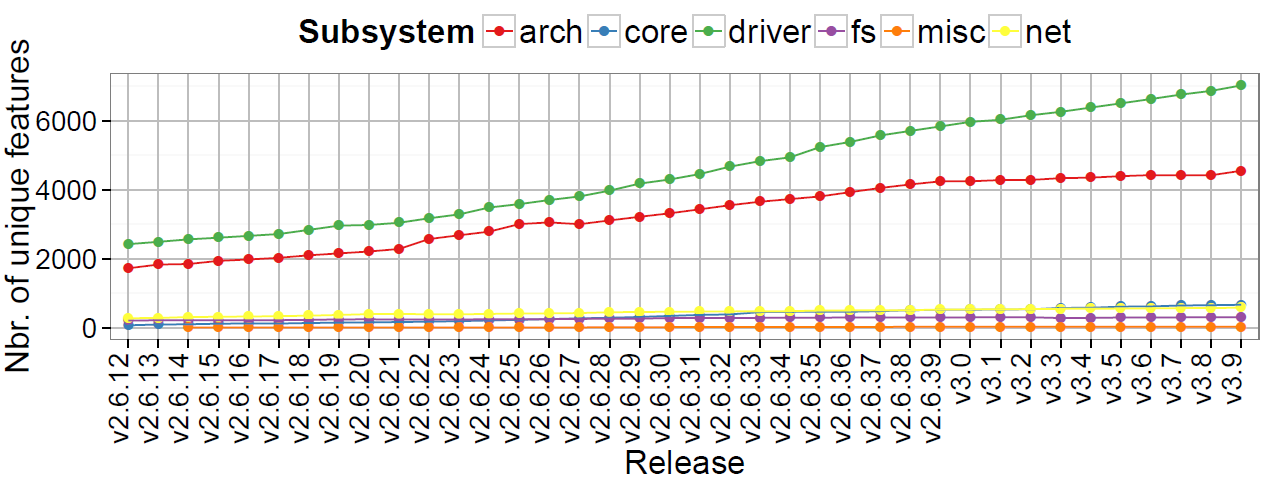 Scope: device-driver features
19
In our analyses, we consider scattering offeatures in terms of referring ifdefs
20
Scattering  degree (SD) 
of a feature f
Nbr. of ifdefs 
referring to f
21
#ifdef, #ifndef, #elif, #if
ifdefs
22
A feature f is scattered if its SD(f) ≥ 2
#ifdef CONFIG_ACPI || CONFIG_PM
#if defined(CONFIG_ACPI)
#ifndef CONFIG_ACPI
...
23
From the kernel evolution history,some limits clearly emerge...
24
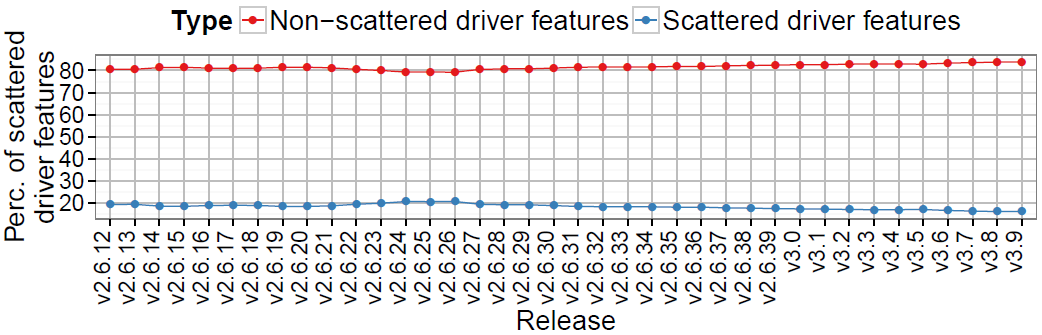 % of scattered features is nearly constant
(~ 18%)
25
Local vs global scattering
26
A feature is locally scattered when its referring ifdefs are restricted to files in the 
driver subsystem only
27
A feature is globally scattered when there isat least one referring ifdef in a file outsidethe driver subsystem
28
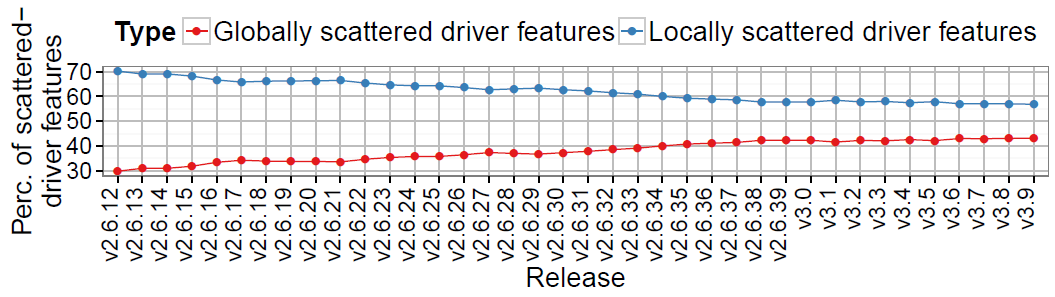 Stabilization(~ 43%)
% of globally scattered features is increasing,
but ≤ 43% at all times
29
What about the scattering degreeof features?
30
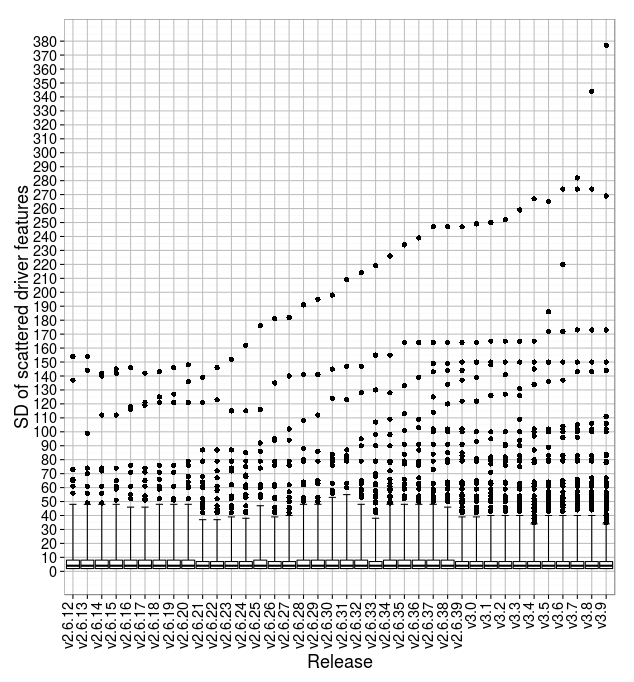 31
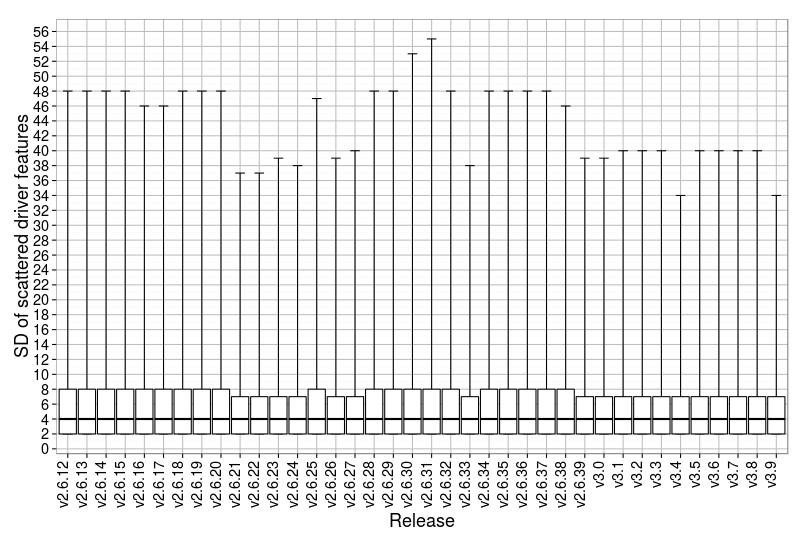 For 50% (median) of scattered-driver
features, SD ≤ 4
32
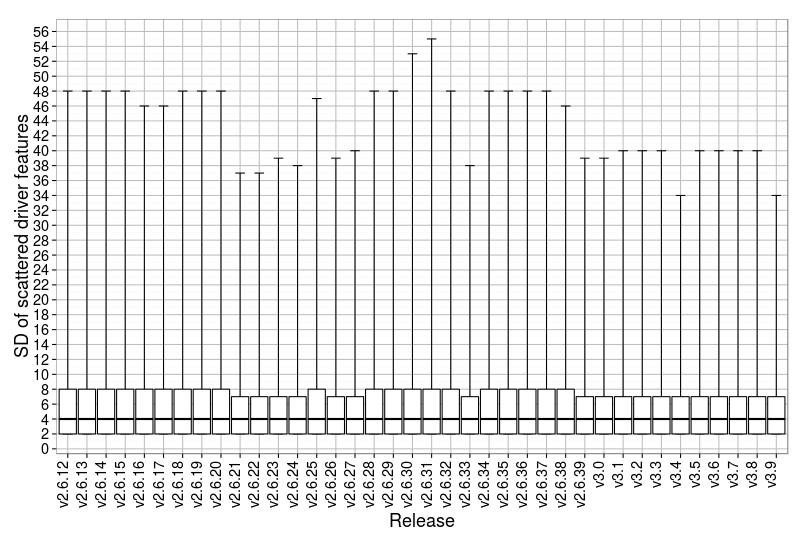 For 75%, SD ≤ 8
33
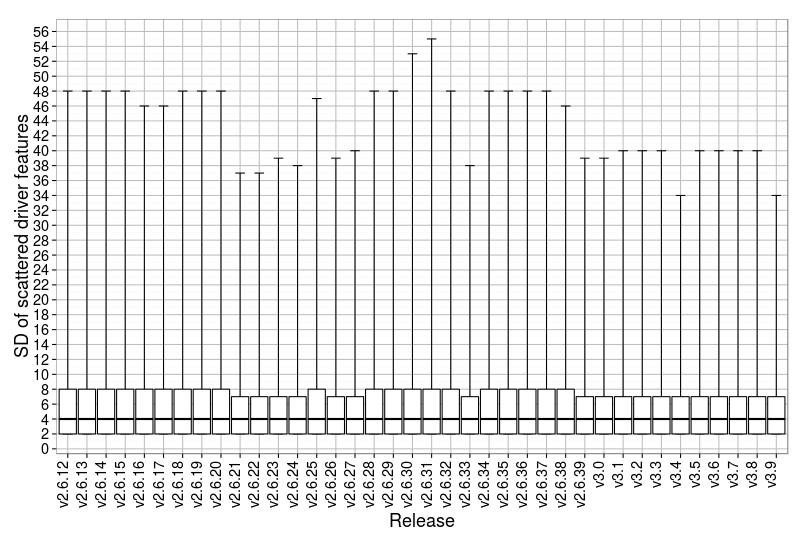 Non-outlier features: 8 < SD ≤ 55
34
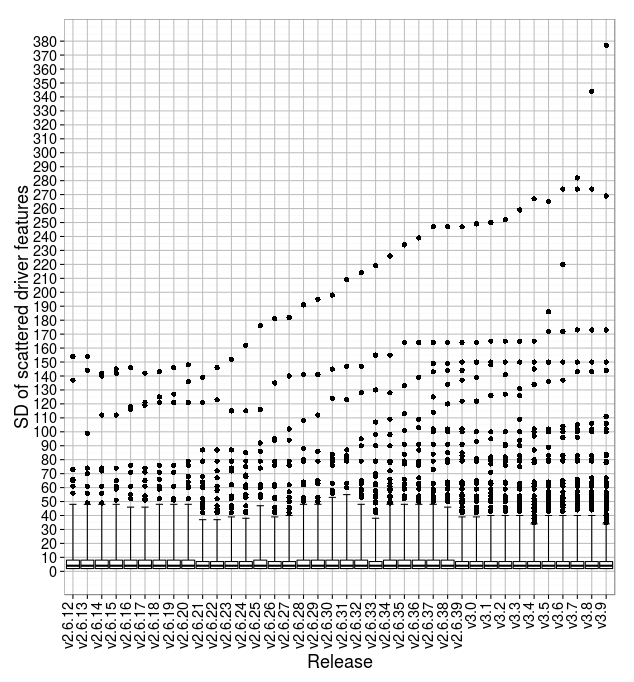 Outliers: 35 ≤ SD ≤ 377
35
There appears to exist different groupsin Linux, with different SD-limits
36
Group 1 (low SD): SD ≤ 4
50% of scattered-driver features
37
Group 2 (medium SD): 5 ≤ SD ≤ 8
25% of scattered-driver features
38
Group 3 (high SD): SD > 8
Non-outliers: ~ 22.5%   Outliers: ~ 2.5% (max SD = 377)
39
… a single SD-limit controlling all features does not seem to apply
40
In summary, …
41
% of scattered-driver features ~ 18%
% of globally scattered-driver features ≤ 43%
SD is not defined by a single absolute value, although most features (75%) have SD ≤ 8
42
75% of scattered-driver features have SD ≤ 8
no more than 25% of featureshave SD > 8 (relative limit)
43
What about possible factors influencingthe observed scattering?
44
Platform-driver features: features whose drivers support devices that cannot be discovered by the CPU
Infrastructure-driver features: abstractions in the O.S domain (e.g., ACPI)
45
The analyses of a random-sample 
shows statistically significant results :
Platform-driver features are 2.5x more likely to being globally scattered thannon-platform ones
46
In the sample, global scattering of platform-driver features occursmostly in the arch subsystem
Tight relationship between platform-driver features and CPU-dependent code(hard to modularize)
47
In general, there is no relationship between infrastructure-driver features and global-/local-scattering
48
In general, there is no relationship between being a platform-driver or infrastructure feature in scattering degree
49
There is, however, a relationship between extreme scattering andinfrastructure-related driver features
50
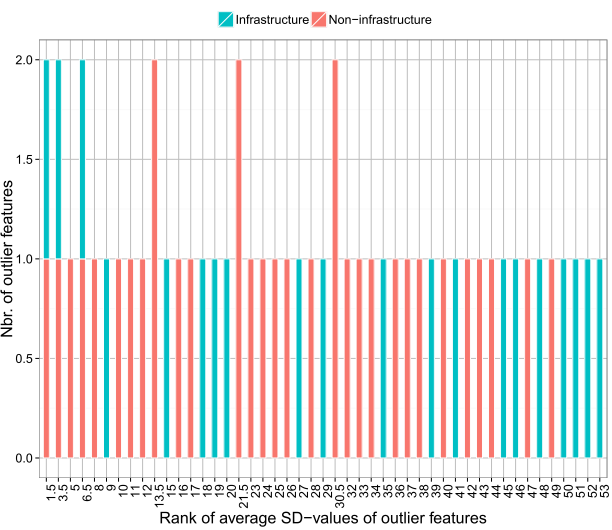 extreme scattering
9/15 are infrastructure
51
Wrapping up…
52
In the Linux kernel
Most driver features are not scattered  (~ 82%)
C-language modularity constructs + the kernel plugin-based architecture are “good enough”
53
In the Linux kernel
When the existing solutions are not good enough, developers scatter features in code
54
In the Linux kernel
Scattering seems to respect some limits(consciously enforced???)
55
Next steps
56
Conduct interviews
Are the observed limits consciously enforced in practice?
If so, how, and how were they set-up?
57
If not, why do they occur?
Do they indirectly stem from some development practice or process?
58
Investigate whether the limits we found also apply to other systems(ongoing collaborative work)
59
Thanks for listening :)
http://lpassos.bitbucket.org/modularity15/
60